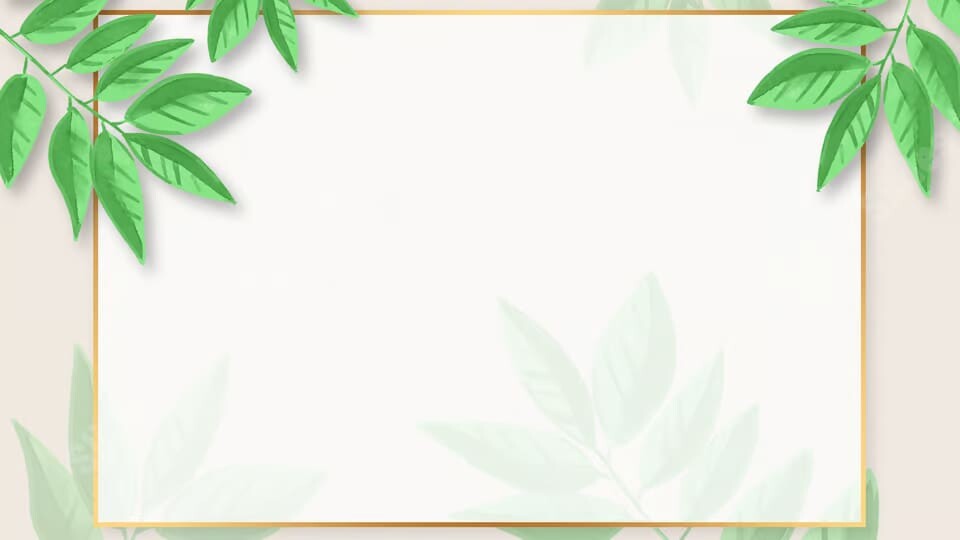 ỦY BAN NHÂN DÂN QUẬN LONG BIÊN
TRƯỜNG MẦM NON ÁNH SAO
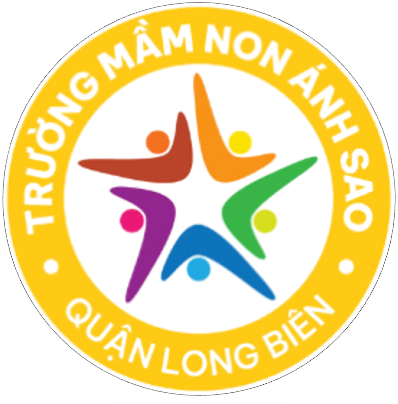 LµM QUEN VíI CH÷ C¸I
l - m - n
GV: Đỗ Thị Huế 
                       Líp: MGL Alvin 1
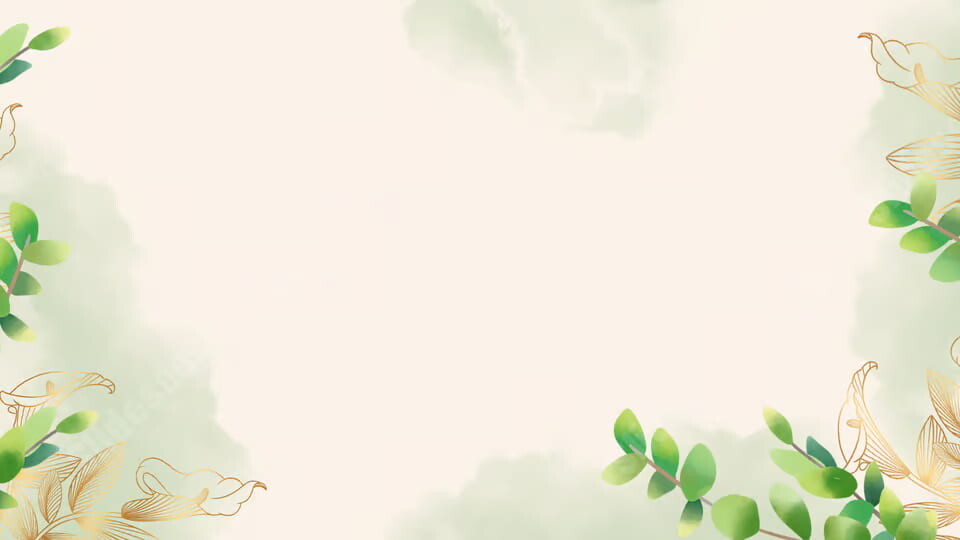 Kiến thức: 
Trẻ nhận biết được nhóm chữ cái l, m, n
Trẻ biết cách phát âm đúng chữ cái l, m, n
Trẻ nhận biết được cấu tạo của các chữ cái l, m, n
Trẻ nhận ra chữ cái l, m, n trong các cụm từ “Hoa loa kèn”, “Hoa mai”, “Hoa hồng”
Trẻ biết so sánh các chữ cái l, m, n
2. Kỹ năng:
Trẻ phát âm đúng chữ cái l, m, n
Trẻ nhận xét được cấu tạo của các chữ cái và nêu ra được những điểm giống nhau và khác nhau giữa các chữ cái l, m, n.
Trẻ chơi được trò chơi với các chữ cái l, m, n
3. Thái độ:
- Trẻ hứng thú tham gia các hoạt động.
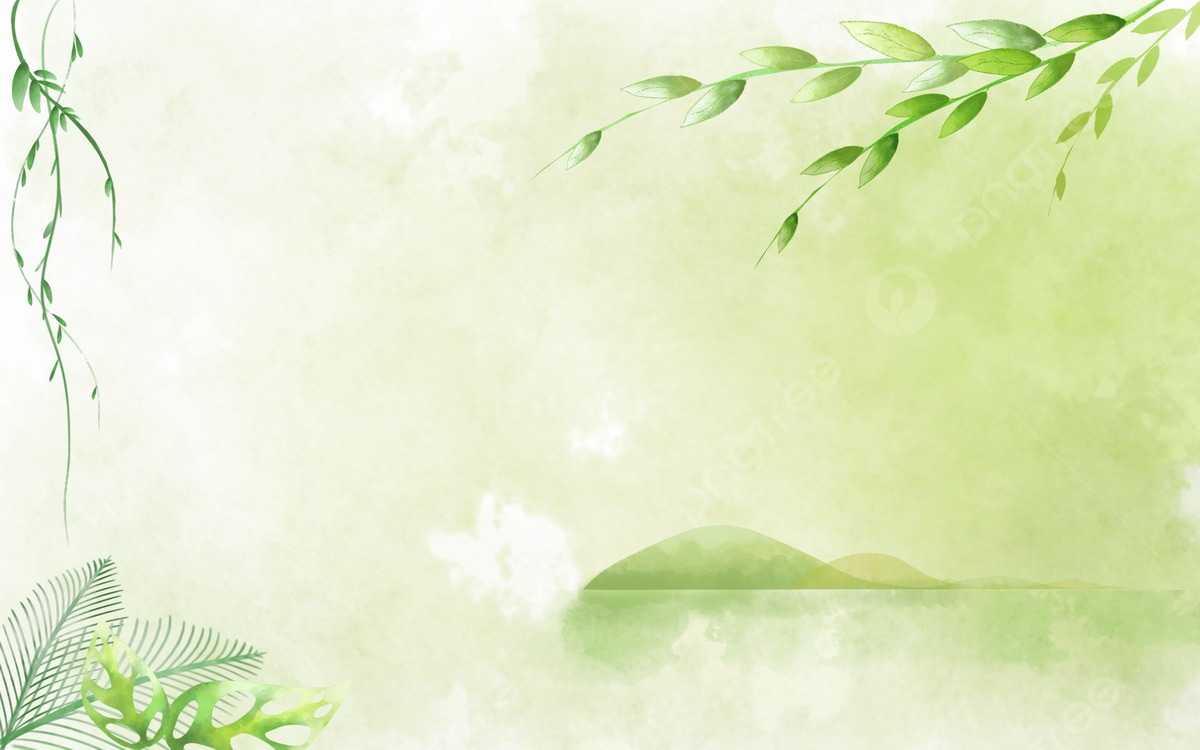 TRÒ CHƠI
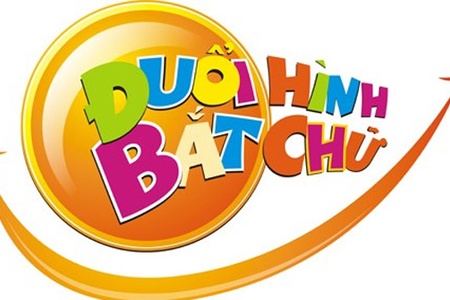 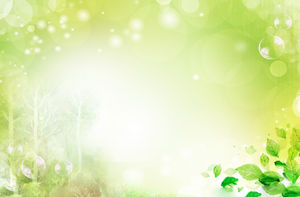 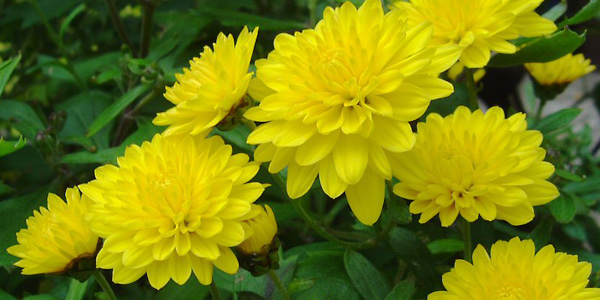 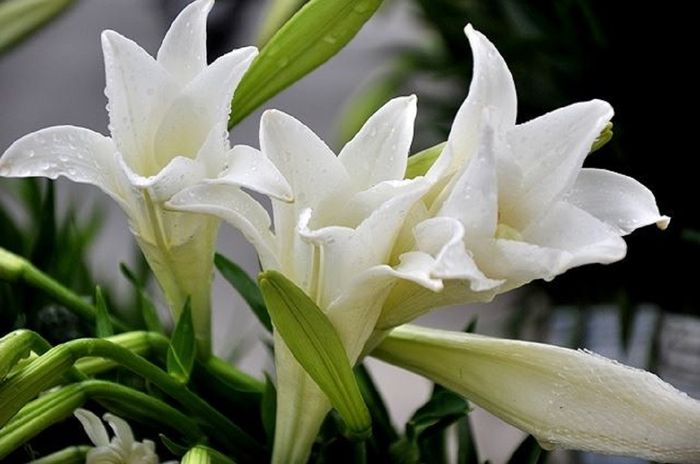 C©u ®è
ChiÕc kÌn nhá
Tr¾ng tr¾ng tinh
Nhôy xinh xinh
Th¬m th¬m ng¸t
                       §ã lµ hoa g×?
1. Hoa cóc
2. Hoa loa kÌn
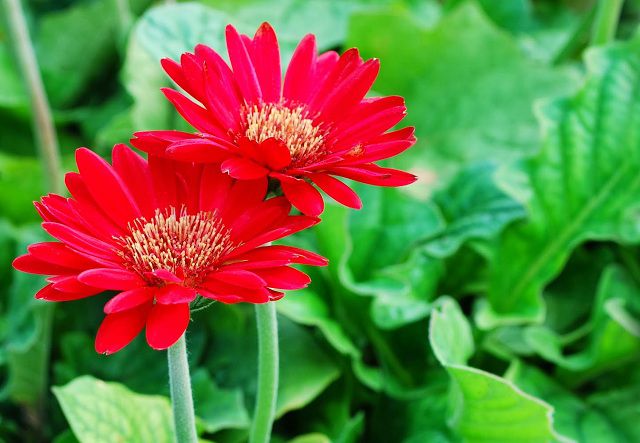 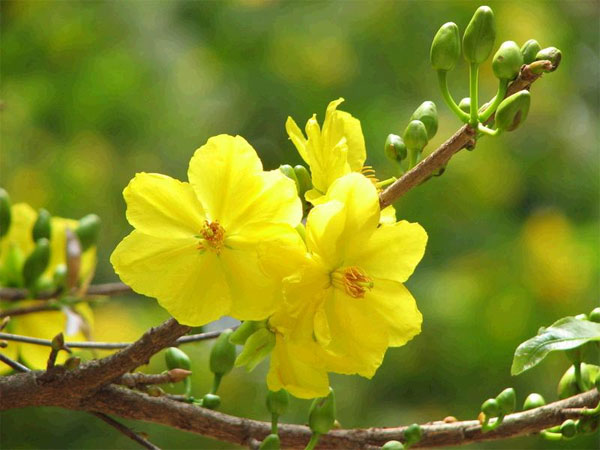 4. Hoa mai
3. Hoa ®ång tiÒn
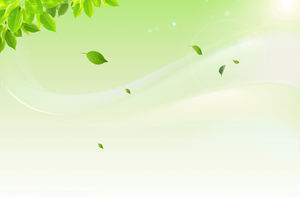 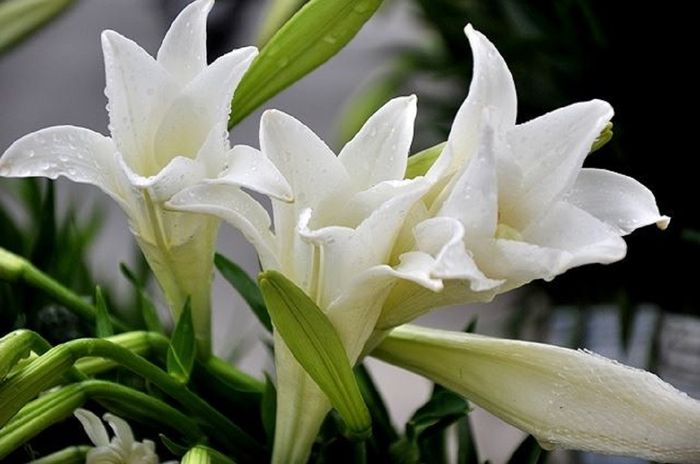 Hoa loa kÌn
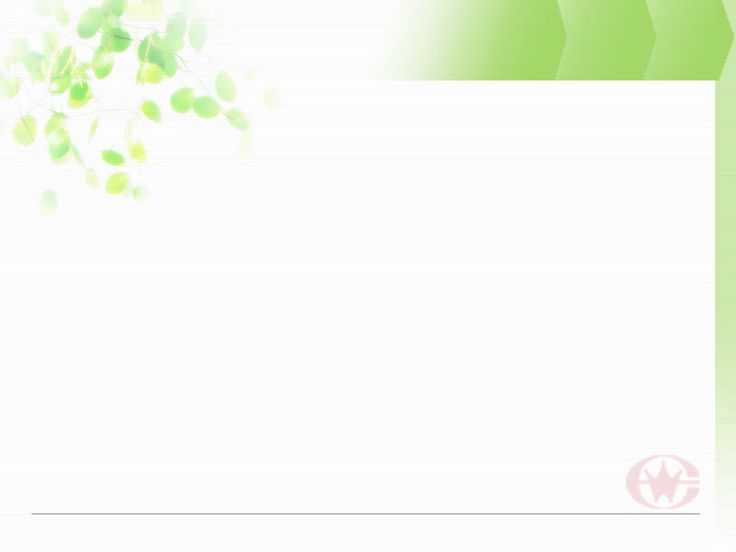 Trong tõ: Hoa loa kÌn cã ch÷ c¸i nµo con häc råi ?
h, o, a
1.
l, o, a
2.
k, e, n
3.
­
Nh÷ng ch÷ c¸i ®· häc trong tõ:
         Hoa loa kÌn
h
a
k
e
o
C« giíi thiÖu ch÷ c¸i l trong tõ hoa loa kÌn
oa kÌn
l
Hoa
l
C« ph¸t ©m – TrÎ ph¸t ©m
CÊu t¹o ch÷ l gåm 1 nÐt sæ th¼ng
l
1. Đúng
2. Sai
Nh÷ng ch÷ c¸i ®· häc trong tõ:
         Hoa loa kÌn
h
a
k
e
o
C¸c kiÓu ch÷ l
L
l
l
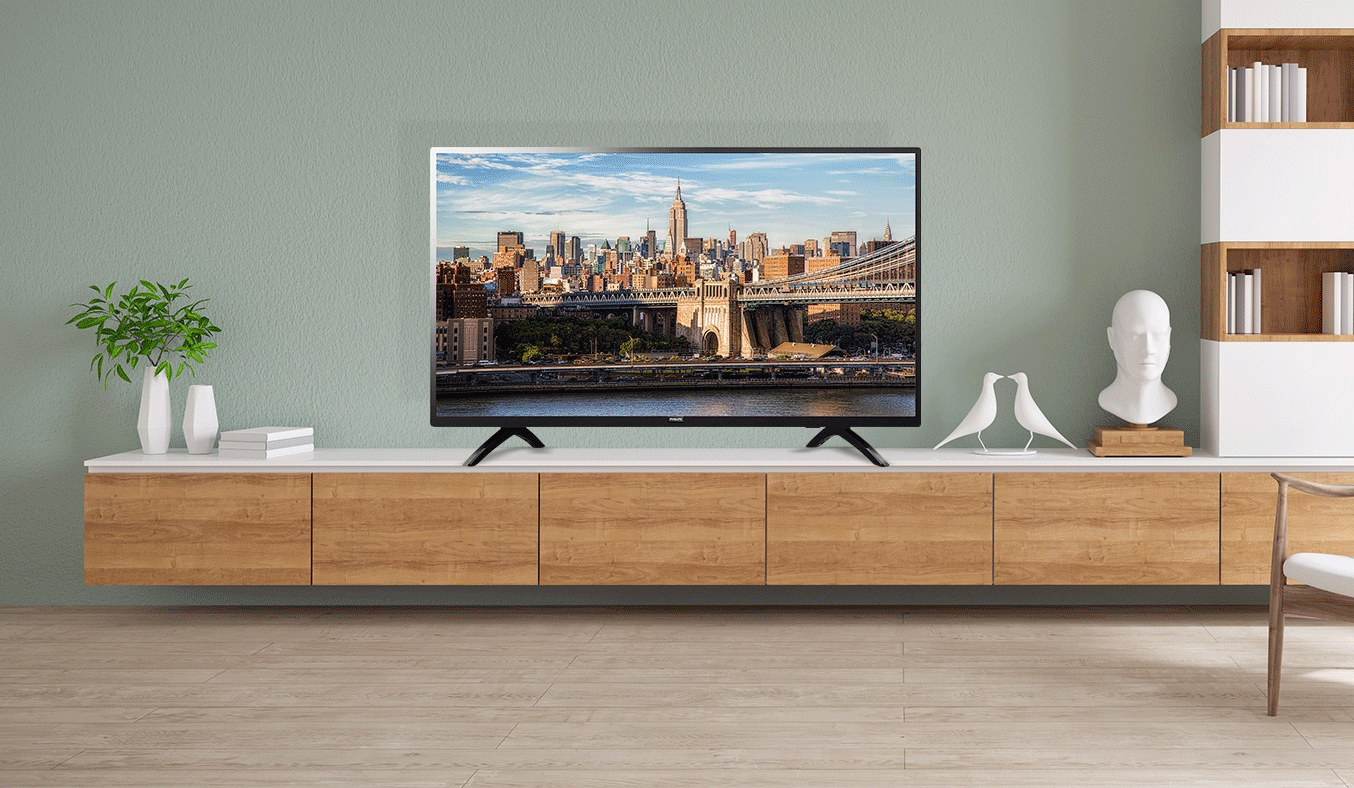 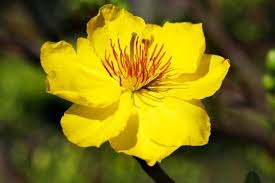 Hoa mai
Hoa mai
5 ch÷ c¸i
1.
6 ch÷ c¸i
2.
7 ch÷ c¸i
3.
Giíi thiÖu ch÷ m
m
ai
Hoa
1
2
3
4
5
6
C« ph¸t ©m – TrÎ ph¸t ©m
m
Ch÷ m ghÐp b»ng nh÷ng nÐt g×?
­
1.
1 nÐt sæ th¼ng, 1 nÐt mãc xu«i
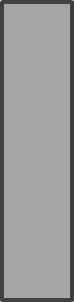 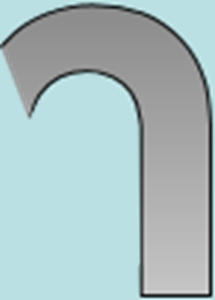 2.
1 nÐt sæ th¼ng, 2 nÐt mãc xu«i
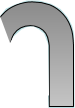 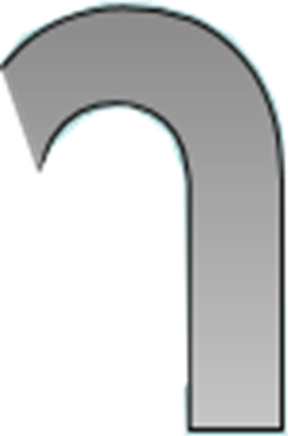 m
CÊu t¹o ch÷ m
­
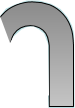 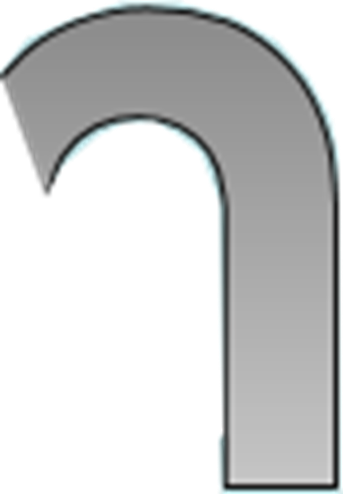 C¸c kiÓu ch÷ m
M
m
m
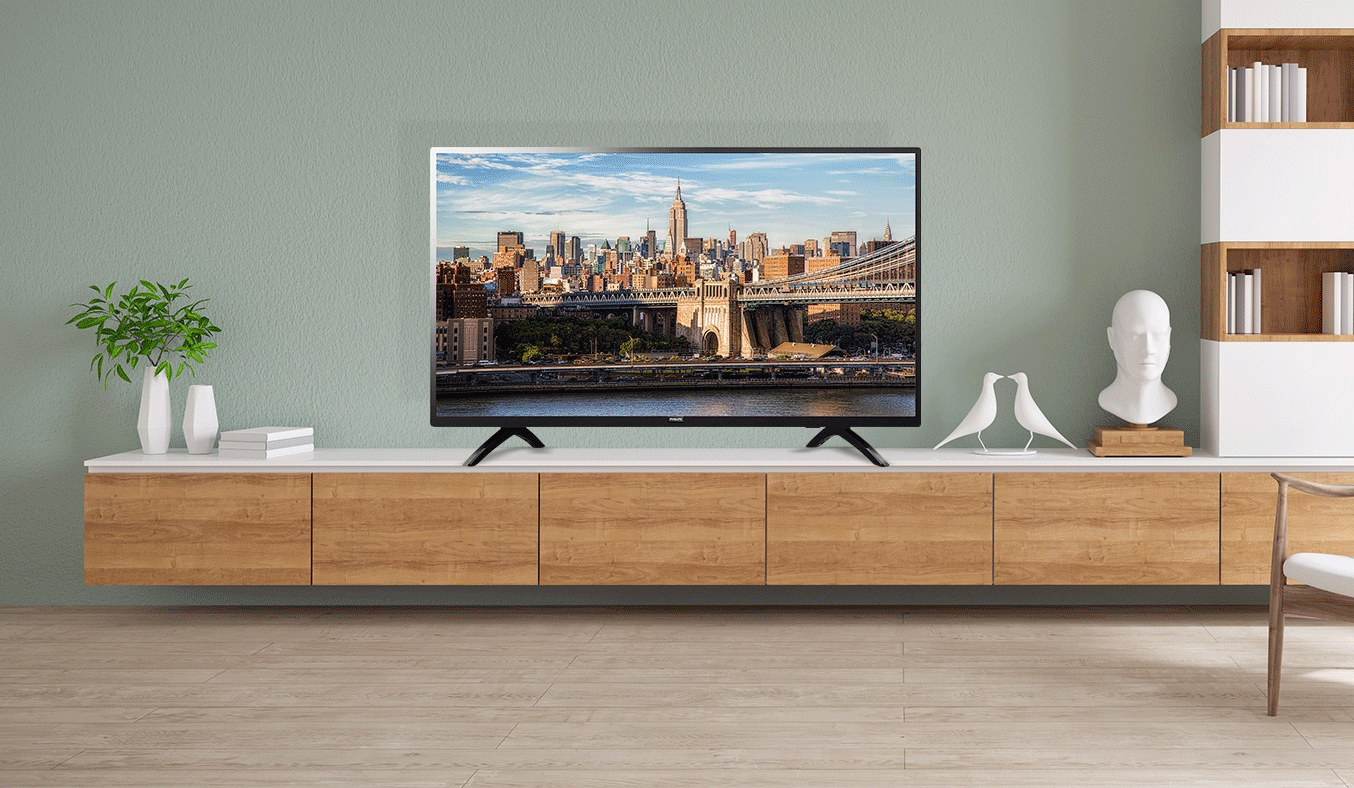 §o¹n video võa råi 
nãi vÒ loµi hoa g×?.
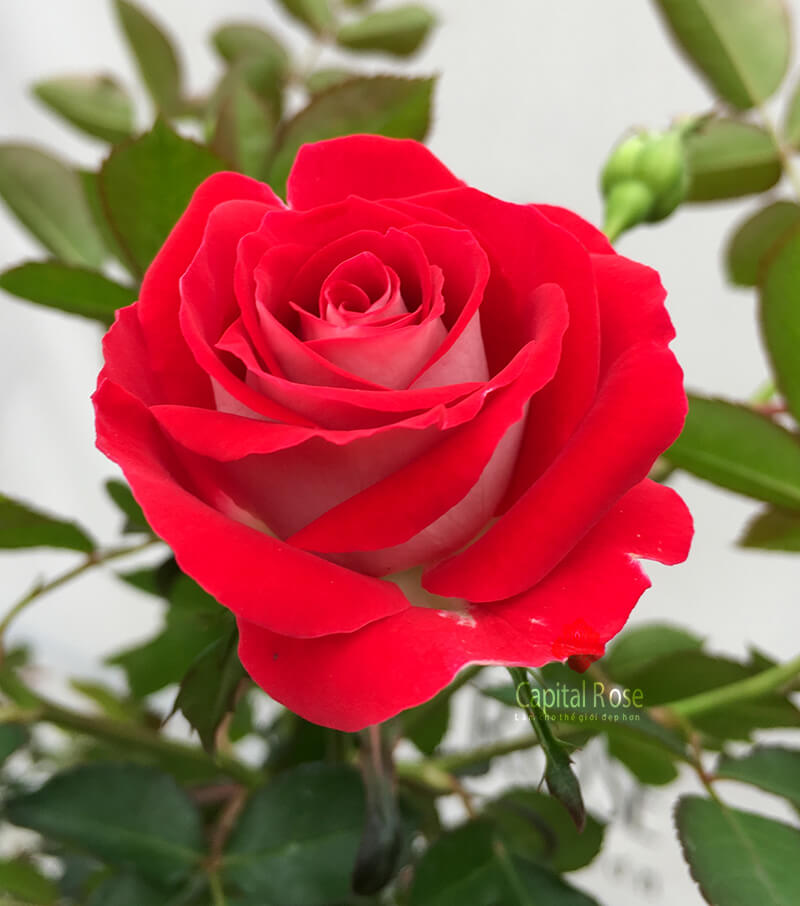 Hoa hång
Giíi thiÖu ch÷ n
Hoa hå
n
g
n
C« ph¸t ©m – TrÎ ph¸t ©m
CÊu t¹o ch÷ n gåm 1 nÐt sæ th¼ng vµ 
                    1 nÐt mãc xu«i
n
1. §óng
2. Sai
n
CÊu t¹o ch÷ n
­
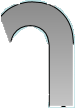 C¸c kiÓu ch÷ n
N
n
n
So s¸nh
n
m
Ch÷ c¸i n - m cã ®iÓm g× gièng nhau
­
1.
§Òu cã 1 nÐt sæ th¼ng
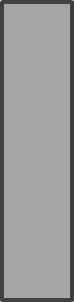 2.
§Òu cã 1 nÐt sæ th¼ng, 2 nÐt mãc xu«i
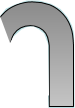 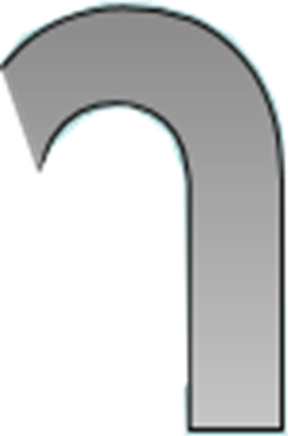 Ch÷ c¸i n - m cã ®iÓm gièng nhau
­
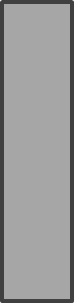 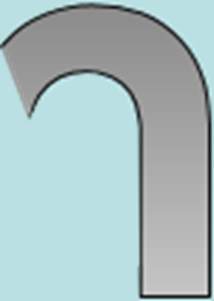 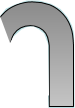 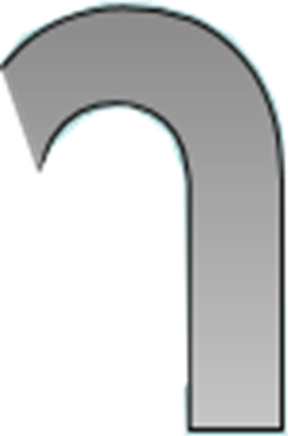 Hai ch÷ n – m cã ®iÓm g× kh¸c nhau?
­
n-
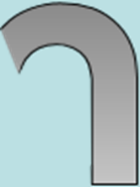 Ch÷ n cã 1 nÐt mãc xu«i


Ch÷ m cã 2 nÐt mãc xu«i
m-
1.
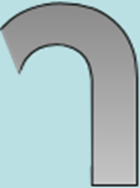 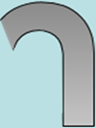 n-
Ch÷ n cã 2 nÐt mãc xu«i


Ch÷ m cã 1 nÐt mãc xu«i
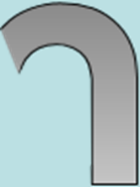 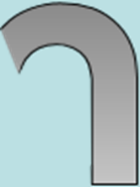 m-
2.
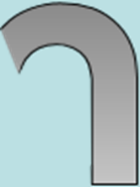 Ch÷ c¸i n - m cã ®iÓm kh¸c nhau
­
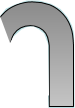 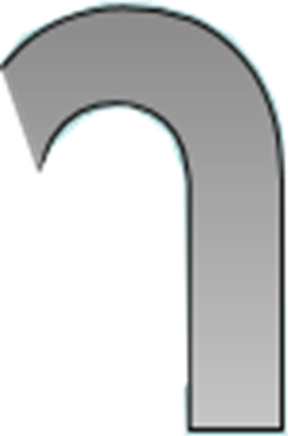 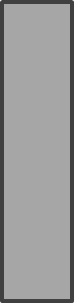 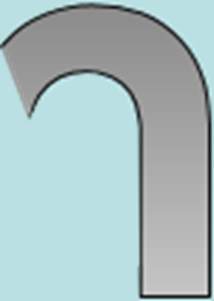 Trß ch¬i:
Thö tµi trÝ nhí
Nh÷ng ch÷ c¸i nµo h«m nay ®­· häc.
­
a, ¨, ©
1.
b, d, ®
2.
l, m, n
3.
l
m
n
Ch÷ cã 1 nÐt sæ th¼ng vµ 1 nÐt mãc xu«i lµ ch÷ g×?.
­
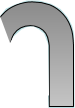 Ch÷ cã 1 nÐt sæ th¼ng lµ ch÷ g×?.
l
l
Ch÷ cã 1 nÐt sæ th¼ng vµ 2 nÐt mãc xu«i lµ ch÷ g×?.
­
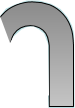 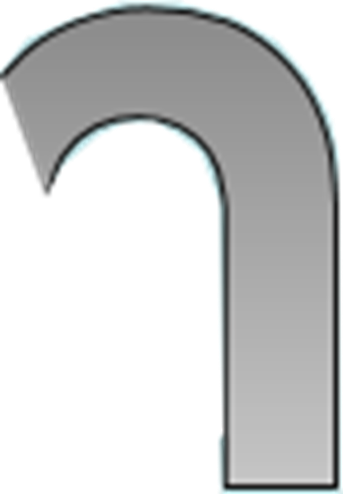 Dặn dò
- TËp ph¸t ©m ch÷ c¸i l, m, n.
- XÕp ch÷ c¸i l, m, n tõ hét h¹t.
- T×m ch÷ c¸i l, m, n cã ë xung quanh c¸c con hoÆc ë trong s¸ch b¸o.
- Nhê bè mÑ d¹y c¸c con.
   viÕt ch÷ c¸i l, m, n.
Chóc c¸c bÐ 
ch¨m ngoan häc giái